AHC WG 3 SOCIAL LICENCE, MEETING #6

AUSTRALIAN HYDROGEN COUNCIL

2 FEBRUARY 2021
WHERE DID WE GET TO?
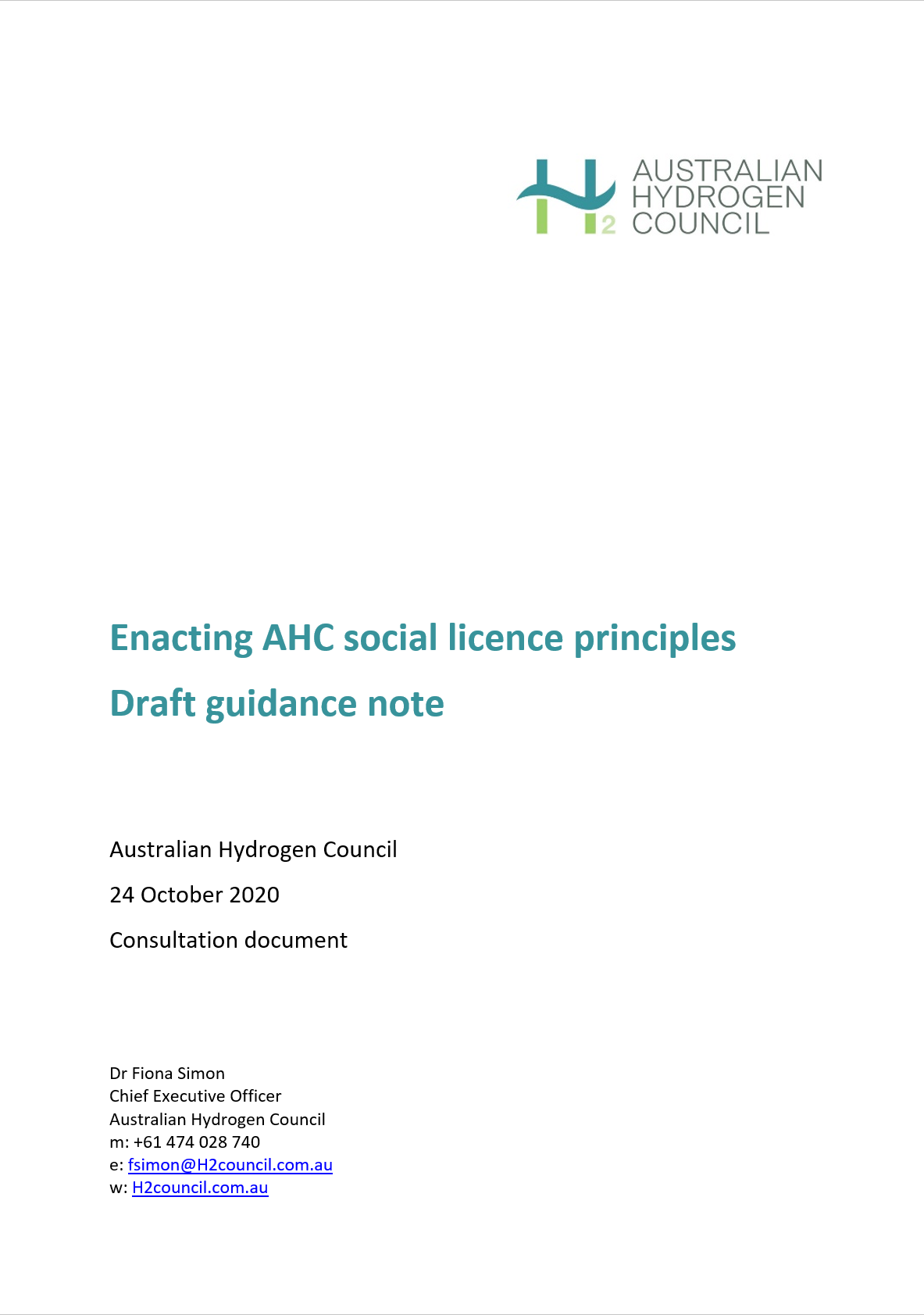 We developed principles for industry to engage with communities 
We also drafted a draft guidance note, which is largely complete
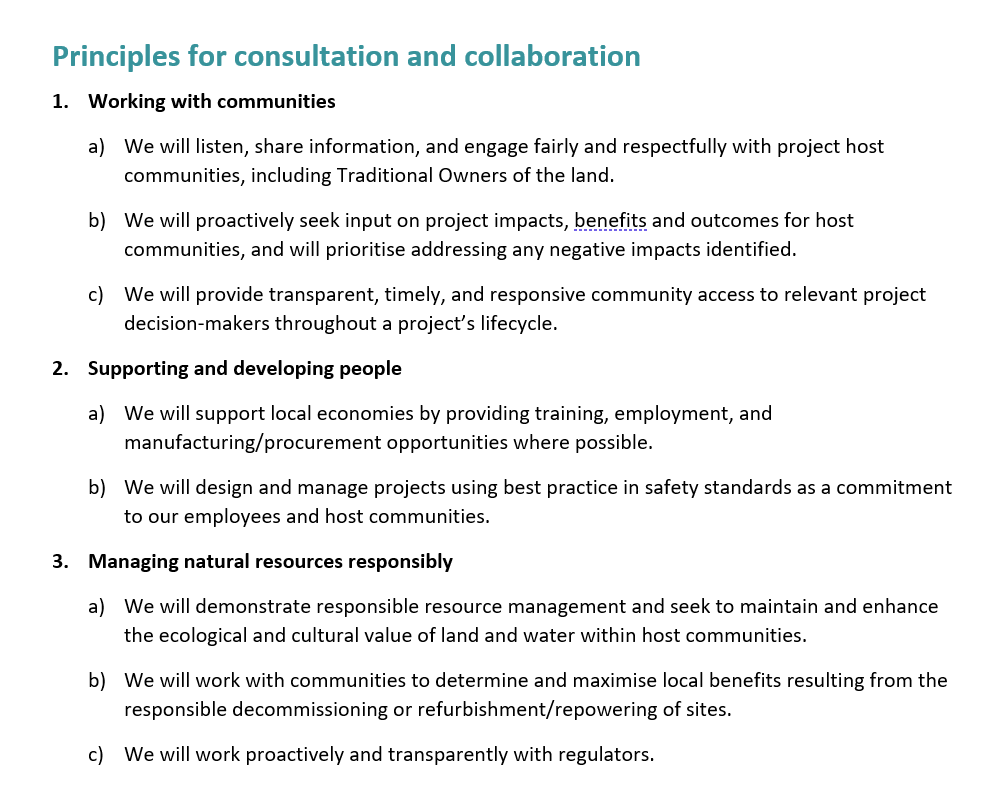 Page 2
NEXT STEPS FOR EXISTING WORK
Page 3
NEW WORK
Page 4
NEW WORK
Page 5
[Speaker Notes: Community leaders - e.g., School Principals, RSLs, CWA branches, Rotary Clubs, Bowls Clubs, Small Business Associations, Aboriginal Corporations, etc.) 

Develop an education roadshow for community groups with PPT, fact sheets, short video(s) 
Share international context:  Germany, Chile, Japan, South Korea, France, UK, Denmark
Describe likely export markets
Map demonstration projects in port cities (tailor for each state/territory)
Big picture overview of how hydrogen is likely to be made
Reference training and jobs opportunities 
Acknowledge opportunity to develop domestic H2 assets for power, transport, energy storage – refer to HyResource and AHC websites for more information
Develop FAQ – long-term benefits delivered/short-term changes needed
Gather emails and commit to a quarterly H2 news email 
Develop an education roadshow for U18s (primary and secondary school – students/teachers) with PPT, age-appropriate fact sheets, short video(s) for different age groups  
Give an energy overview – “where does my energy come from?” – electricity (renewable and fossil fuel); gas; biofuels; hydrogen
Contextualise Australia’s energy present and contrast with future possibilities
Map demonstration projects in port cities (tailor for each state / territory)
Big picture overview of how hydrogen is likely to be made
Talk about STEM study and training opportunities
Establish a social media presence and update fortnightly 
Develop FAQ – caring for people and planet while powering your world
Gather emails of interested teachers and principals to cultivate a dynamic relationship – commit to a quarterly H2 News email
Establish a Hydrogen Commission
Work with jurisdictional governments to identify community influencers and invite them to become AHC ambassadors capable of running shorter versions of the roadshows  
Have group elect an AHC Commissioner as their representative to the AHC
AHC Commissioner would have an honorarium/stipend provided by their state/territory as compensation for time and effort]
END
AHC contact
Fiona Simon, CEO
e  fsimon@H2council.com.au
m 0474 028 740
w H2council.com.au